At the airport
Área Académica: Ingeniería Mecánica


Profesor(a):L.E.L.I Leticia Sánchez Franco


Periodo: Julio-Diciembre 2016
young
passengers
announcement
arrival
for American Airlines 508
flight status
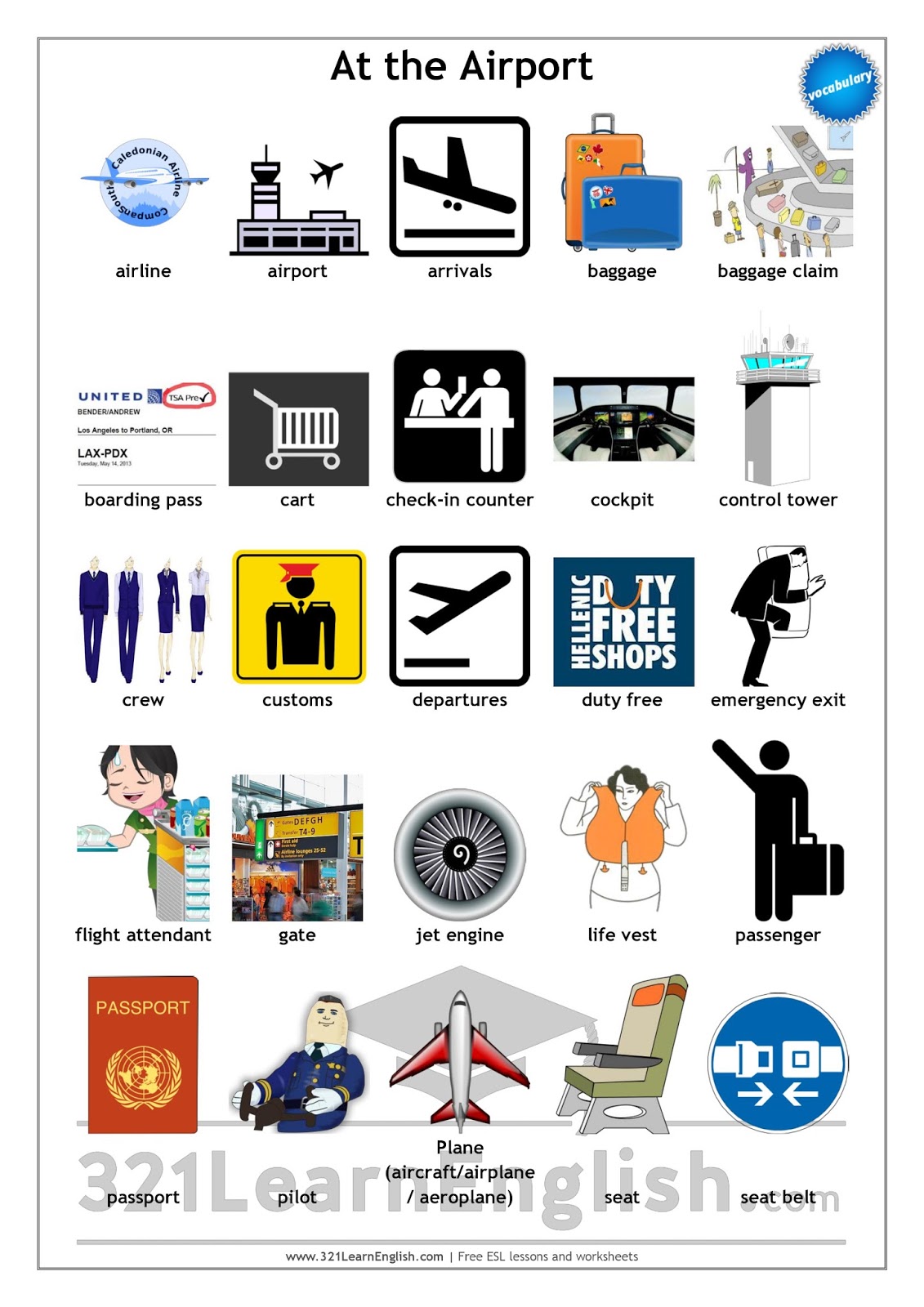 departures
board
board
the plane
customs
boarding
AIRPORT
officer
time
get your
Last call
for passengers
Boarding pass
flight
Passport
application
schedule